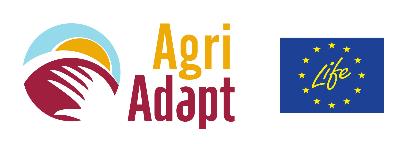 How & Under Which Conditions Can Adaptation Measures be Integrated into Agricultural Political Decisions/Policies?
Monday, 15th October 2018
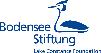 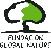 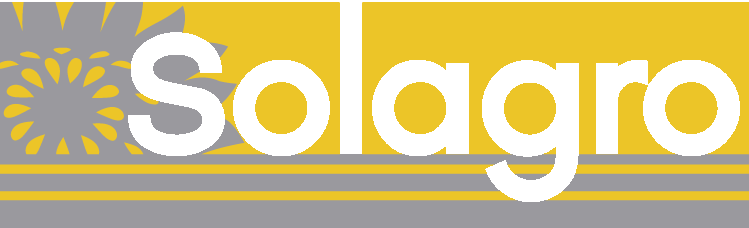 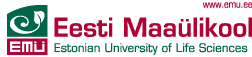 INTEGRATION OF ADAPTATION MEASURES ON EU LEVEL
Agriculture
Common Agricultural Policy

Climate Action
EU Adaptation Strategy  how to further integrate climate adaptation into the CAP	

Soil  no binding actions regarding soil conservation 
Soil Thematic Strategy
(Soil Framework Directive)

Environment & Biodiversity
7th Environment Action Programme  no binding legal framework on soil quality issues 
2020 Biodiversity Strategy
Nitrates and Water Frame Directive
Connectivity, Habitat and Bird Directive

Food Safety
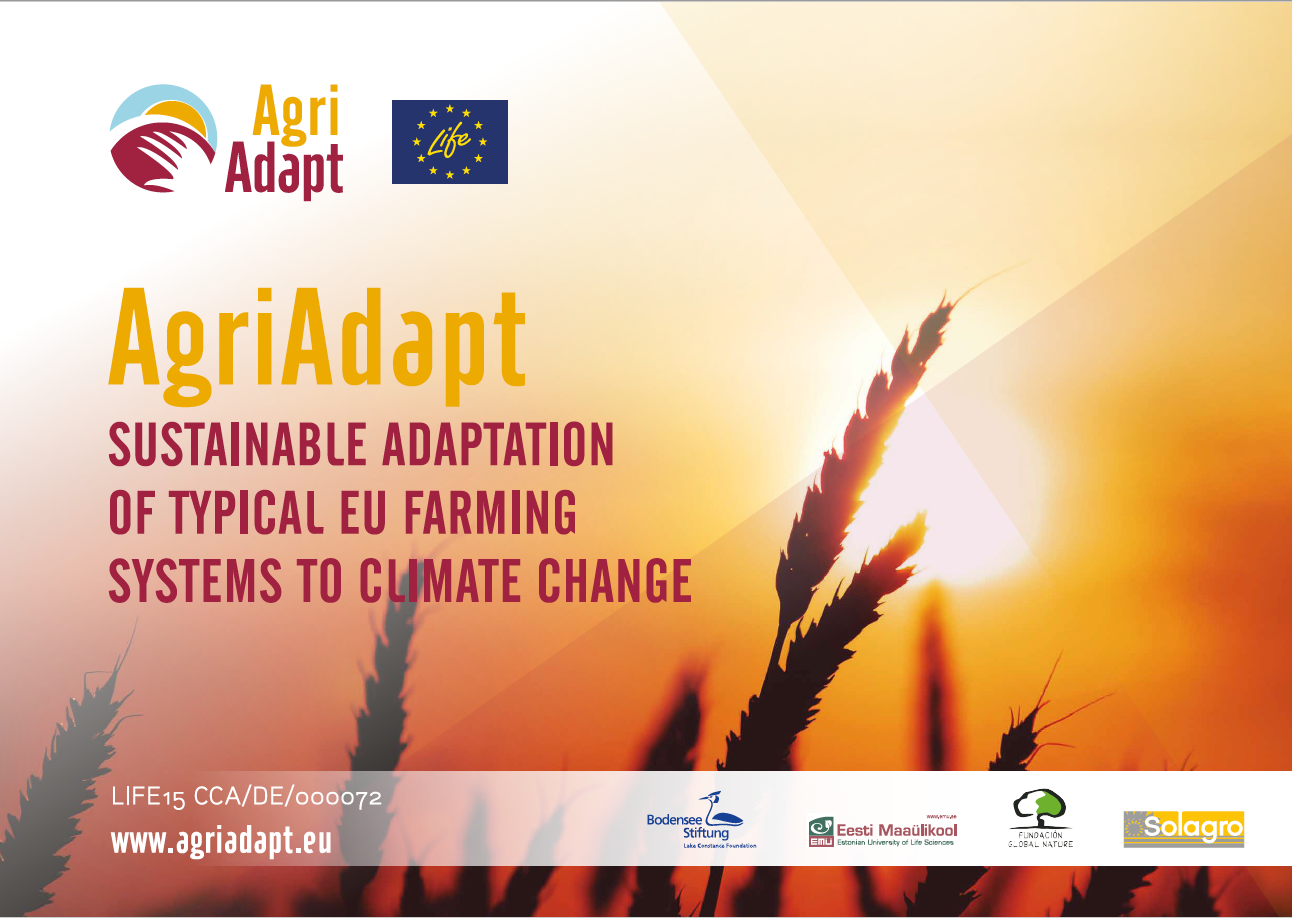 Thanks for your attention